N3 - Sig Figs
Target: I can use sig figs to reflect the level of uncertainty in a measurement.
Uncertainty in Measurement
A digit that must be estimated is called uncertain.  A measurement always has some degree of uncertainty.
Measurements are performed with instruments
No instrument can read to an infinite # of decimal places
Precision and Accuracy
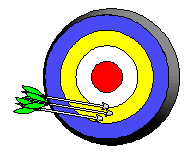 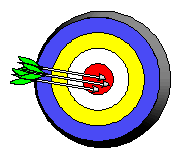 Accuracy refers to the agreement of a particular value with the true value.
Precise but not accurate
Precise AND accurate
Precision refers to the degree of  agreement among several measurements made in the same manner.
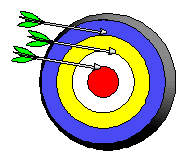 Neither accurate nor precise
Rules for Counting Sig Figs
Rules for Counting Sig Figs
Rules for Counting Sig Figs
Rules for Counting Sig Figs
Rules for Counting Sig Figs
Rules for Counting Sig Figs
Rules for Counting Sig Figs
Rules for Counting Sig Figs
Rules for Counting Sig Figs
Rules for Counting Sig Figs
Rules for Counting Sig Figs
Rules for Counting Sig Figs
Rules for Counting Sig Figs
Rules for Counting Sig Figs
Rules for Counting Sig Figs
Rules for Counting Sig Figs
Rules for Counting Sig Figs
Rules for Counting Sig Figs
How many significant figures in the following number?
1.0070 m
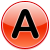 3
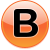 2
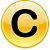 5
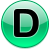 6
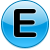 4
How many significant figures in the following number?
1.0070 m
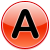 3
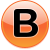 2
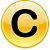 5
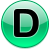 6
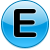 4
How many significant figures in the following number?
100,890 L
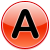 None of the above
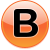 4
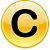 6
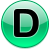 3
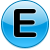 5
How many significant figures in the following number?
100,890 L
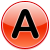 None of the above
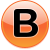 4
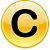 6
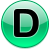 3
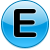 5
How many significant figures in the following number?
3.29 x 103 sec
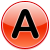 4
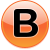 1
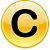 3
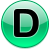 5
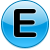 None of the above
How many significant figures in the following number?
3.29 x 103 sec
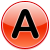 4
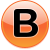 1
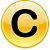 3
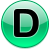 5
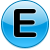 None of the above
How many significant figures in the following number?
0.0054 cm
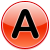 4
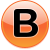 5
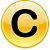 3
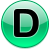 2
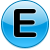 None of the above
How many significant figures in the following number?
0.0054 cm
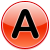 4
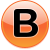 5
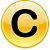 3
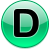 2
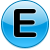 None of the above
How many significant figures in the following number?
0.0056030
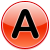 2
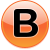 7
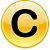 5
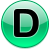 4
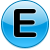 3
How many significant figures in the following number?
0.0056030
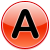 2
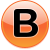 7
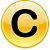 5
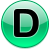 4
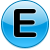 3
Rules for Using Sig Figs
Rules for Using Sig Figs
Rules for Using Sig Figs
Rules for Using Sig Figs
Which answer has the correct number of sig figs?
3.24 m x 7.0 m
2 SF
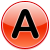 22.7 m2
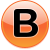 23 m2
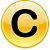 22.6 m2
Which answer has the correct number of sig figs?
3.24 m x 7.0 m
2 SF
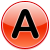 22.7 m2
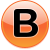 23 m2
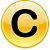 22.6 m2
Which answer has the correct number of sig figs?
0.02 cm x 2.371 cm
1 SF
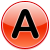 0.04742 cm2
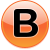 0.047 cm2
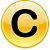 0.05 cm2
Which answer has the correct number of sig figs?
0.02 cm x 2.371 cm
1 SF
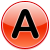 0.04742 cm2
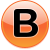 0.047 cm2
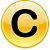 0.05 cm2
Which answer has the correct number of sig figs?
710 m ÷ 3.0 s
2 SF
2 SF
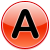 240 m/s
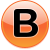 236.6 m/s
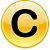 236 m/s
Which answer has the correct number of sig figs?
710 m ÷ 3.0 s
2 SF
2 SF
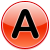 240 m/s
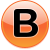 236.6 m/s
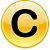 236 m/s
Rules for Using Sig Figs
Rules for Using Sig Figs
Rules for Using Sig Figs
Rules for Using Sig Figs
Rules for Using Sig Figs
Which answer has the correct number of sig figs?
3.24 m + 7.0 m
1 DP
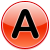 10.24 m
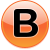 10.2 m
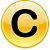 10 m
Which answer has the correct number of sig figs?
3.24 m + 7.0 m
1 DP
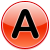 10.24 m
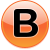 10.2 m
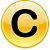 10 m
Which answer has the correct number of sig figs?
0.02 cm + 2.371 cm
2 DP
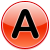 2.4 cm
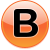 2.391 cm
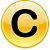 2.39 cm
Which answer has the correct number of sig figs?
0.02 cm + 2.371 cm
2 DP
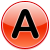 2.4 cm
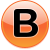 2.391 cm
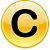 2.39 cm
Which answer has the correct number of sig figs?
2.030 mL – 1.870 mL
3 DP
3 DP
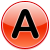 0.16 mL
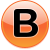 0.160 mL
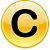 0.1600 mL
Which answer has the correct number of sig figs?
2.030 mL – 1.870 mL
3 DP
3 DP
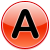 0.16 mL
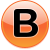 0.160 mL
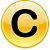 0.1600 mL
Some slightly more complicated rules…
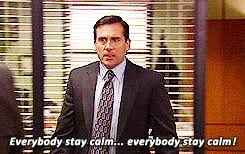 Some slightly more complicated rules…
We will talk about this one:
Multiple Operations

Just open the PDF or look at your Reference Sheet for these when you have to do a question about them:
Logarithms
Multiplying and dividing with scientific notation
Adding and subtracting with scientific notation
Rules for Using Sig Figs
“Please Excuse My Dear Aunt Sally”
Parenthesis, Exponents, Multiplication, Division, Addition, Subtraction
Rules for Using Sig Figs
Rules for Using Sig Figs
Rules for Using Sig Figs
Rules for Using Sig Figs
Some Extra Practice Problems
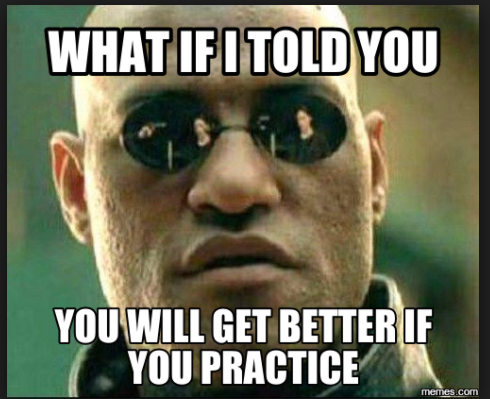 How many significant figures in the following number?
17.10 Kg
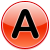 3
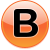 4
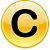 5
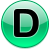 2
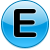 None of the above
How many significant figures in the following number?
17.10 Kg
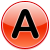 3
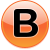 4
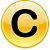 5
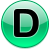 2
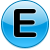 None of the above
How many significant figures in the following number?
3,200,000
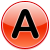 2
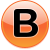 7
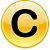 5
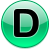 4
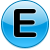 3
How many significant figures in the following number?
3,200,000
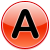 2
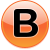 7
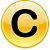 5
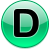 4
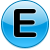 3
Which answer has the correct number of sig figs?
100.0 g ÷ 23.7 cm3
3 SF
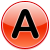 4.22 g/cm3
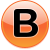 4.219 g/cm3
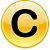 4.2 g/cm3
Which answer has the correct number of sig figs?
100.0 g ÷ 23.7 cm3
3 SF
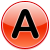 4.22 g/cm3
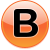 4.219 g/cm3
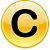 4.2 g/cm3
Link to YouTube Video of Presentation:
https://youtu.be/L7zg83ZVQJQ